Събиране и изваждане на числата до 20 с преминаване
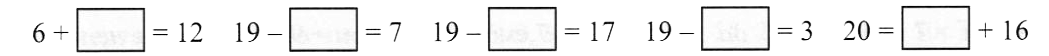 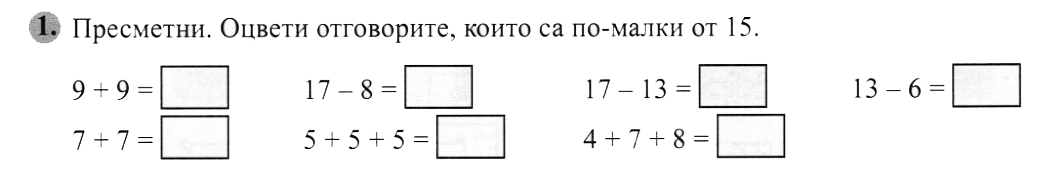 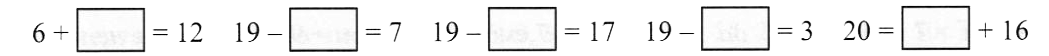 6
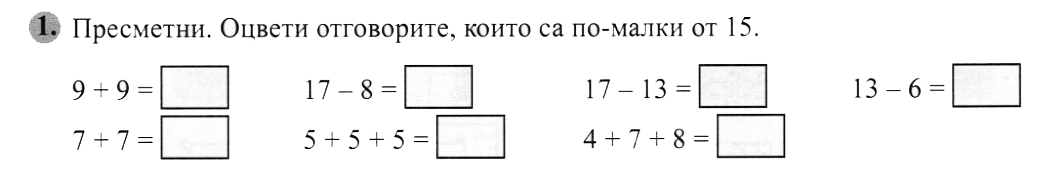 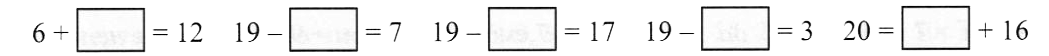 6
12
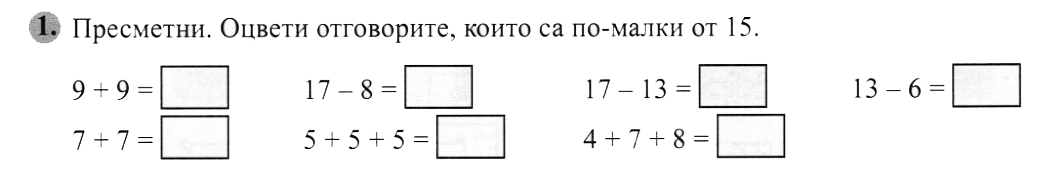 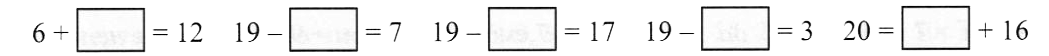 6
12
2
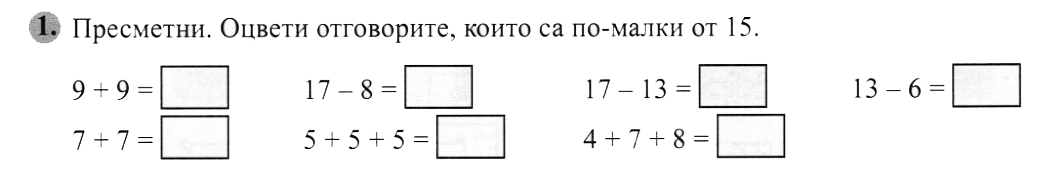 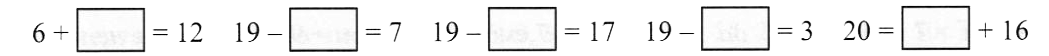 6
12
2
16
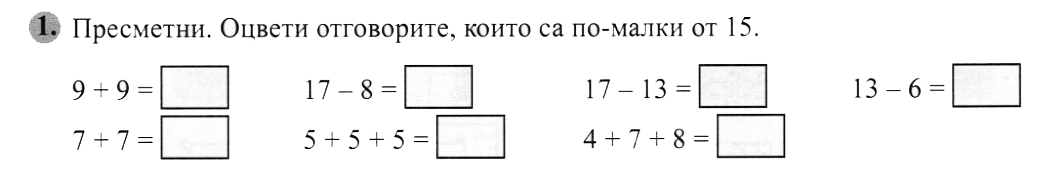 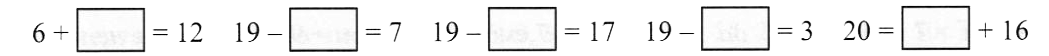 6
12
2
16
4
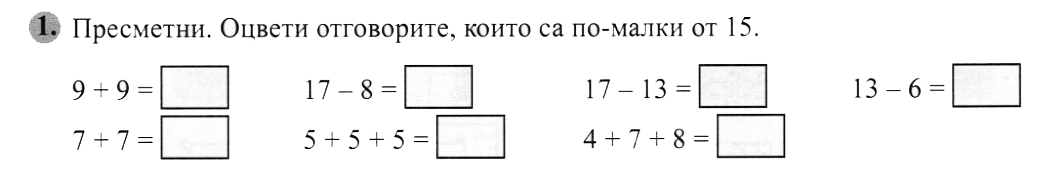 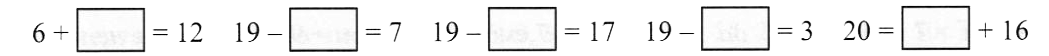 6
12
2
16
4
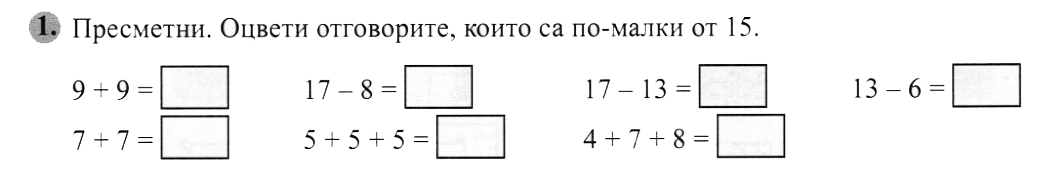 18
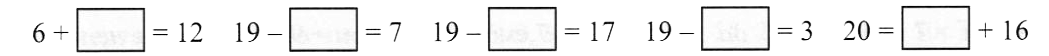 6
12
2
16
4
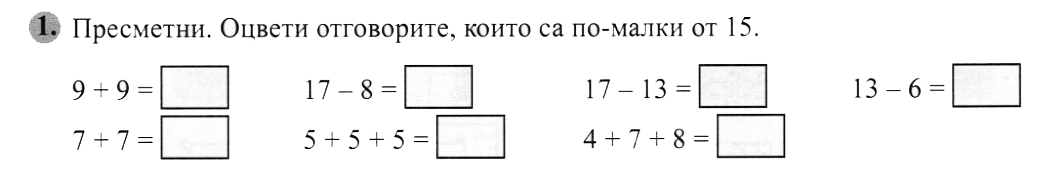 18
14
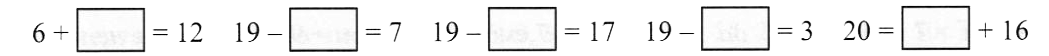 6
12
2
16
4
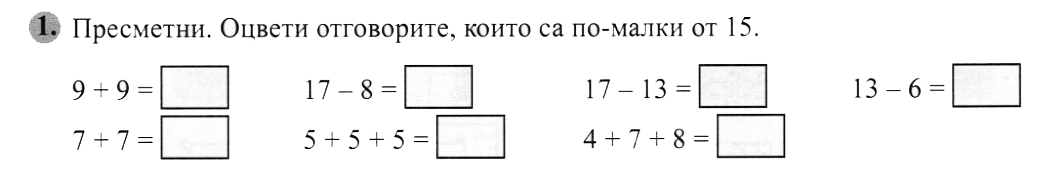 18
9
14
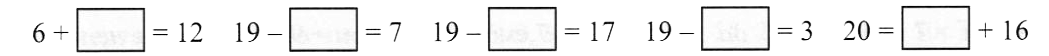 6
12
2
16
4
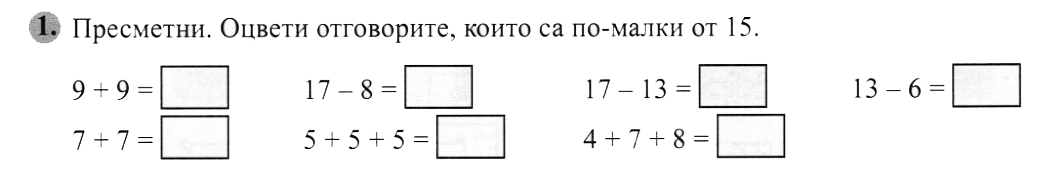 18
9
14
15
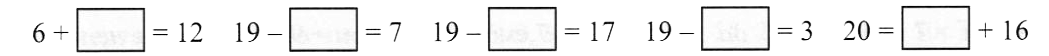 6
12
2
16
4
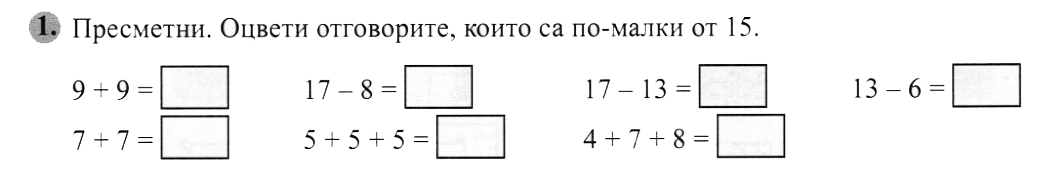 18
9
4
14
15
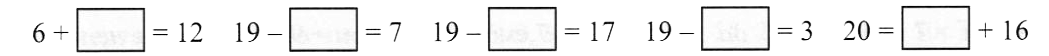 6
12
2
16
4
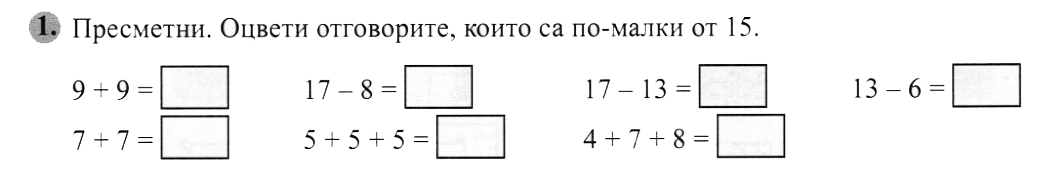 18
9
4
14
15
19
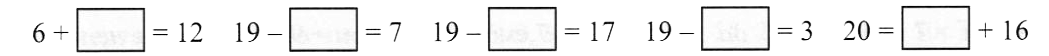 6
12
2
16
4
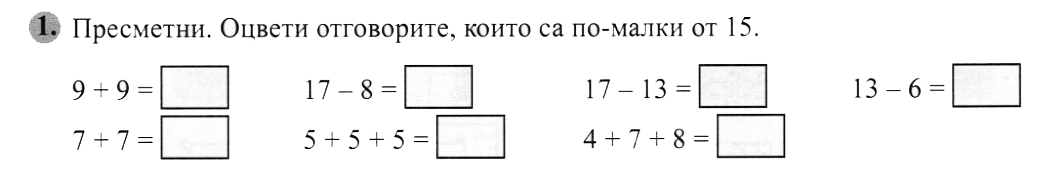 18
9
4
7
14
15
19
7
7
7
+
8
=
15
7
7
+
8
=
15
14
7
7
+
8
=
15
14
1
4
+
6
=
2
0
7
7
+
8
=
15
14
1
4
+
6
=
2
0
4
7
7
+
8
=
15
14
1
4
+
6
=
2
0
4
4
+
1
6
=
2
0
7
7
+
8
=
15
14
1
4
+
6
=
2
0
4
4
+
1
6
=
2
0
12
7
7
+
8
=
15
14
1
4
+
6
=
2
0
4
4
+
1
6
=
2
0
12
1
2
+
5
=
1
7
1
3
-
7
=
6
7
1
3
-
7
=
6
7
5
1
3
-
7
=
6
7
5
6
1
3
-
7
=
6
7
5
6
1
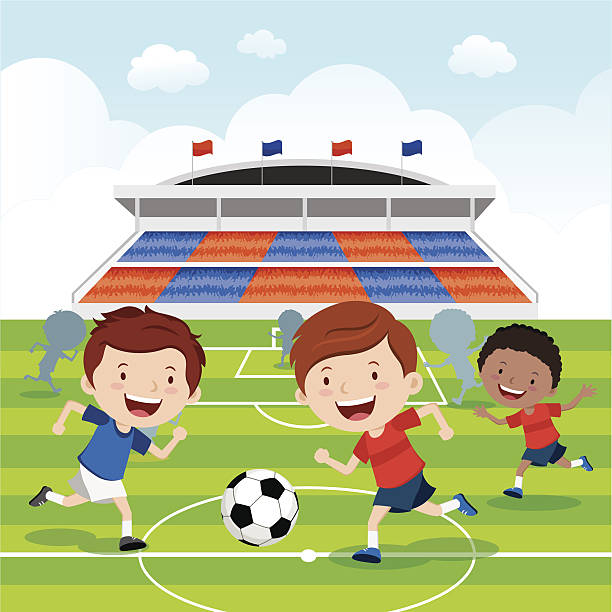 8
+
6
=
1
4
14
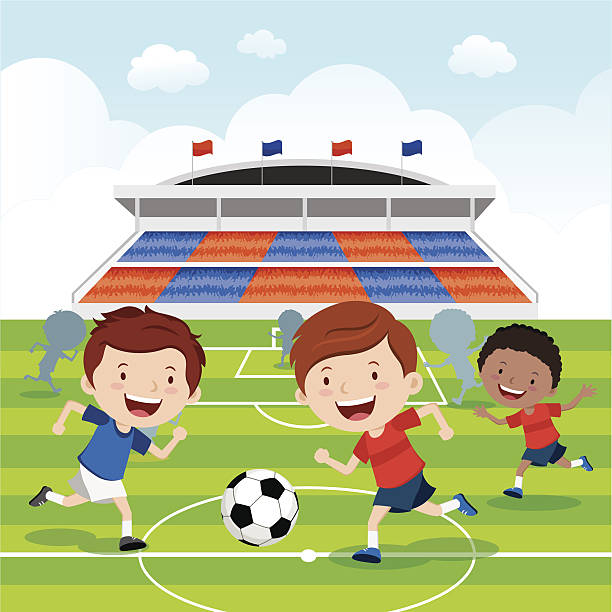 8
+
6
=
1
4
11
14
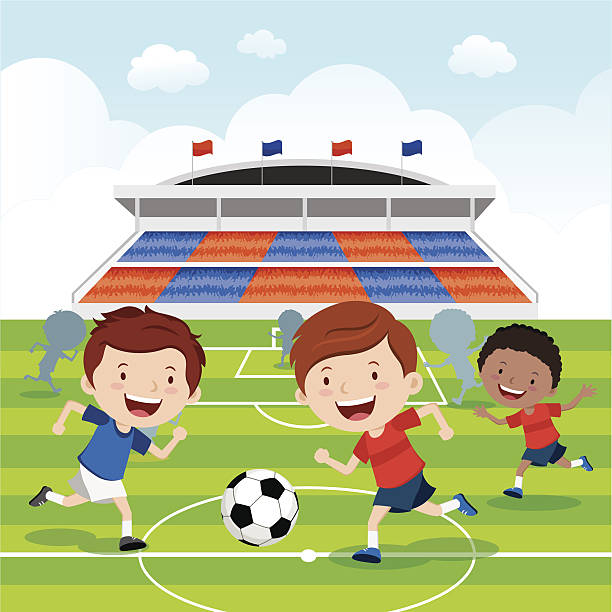 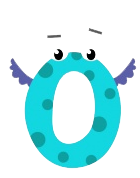 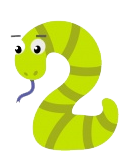 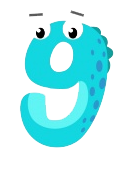 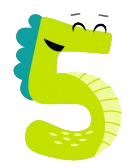 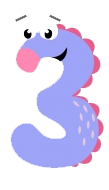 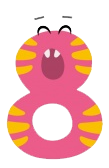 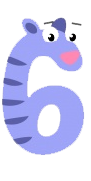 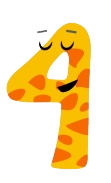 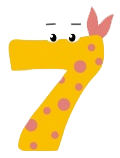 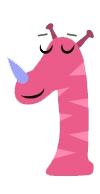 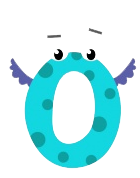 2
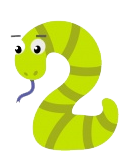 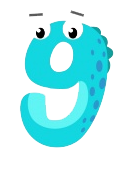 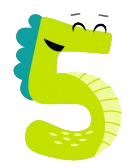 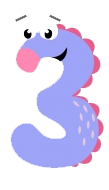 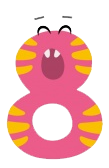 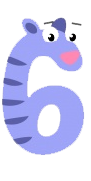 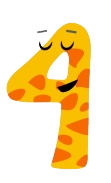 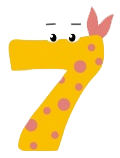 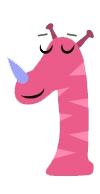 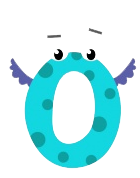 2
3
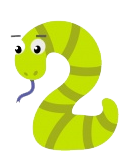 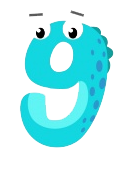 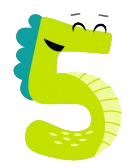 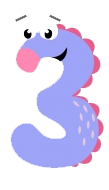 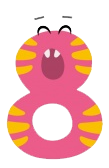 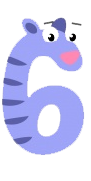 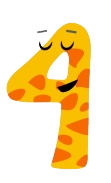 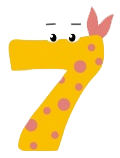 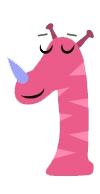 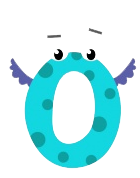 2
3
7
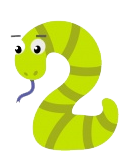 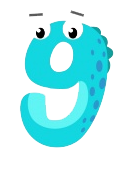 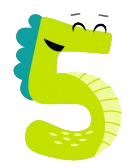 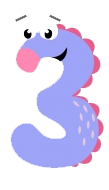 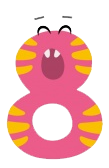 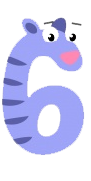 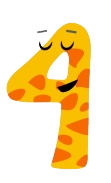 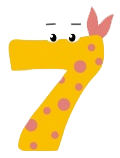 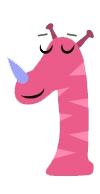 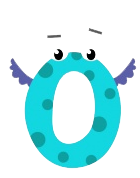 2
3
7
0
4
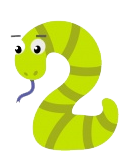 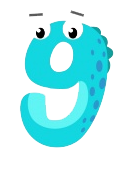 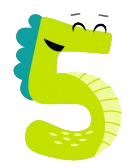 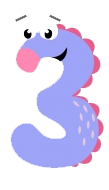 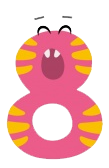 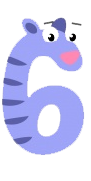 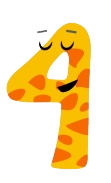 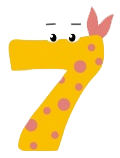 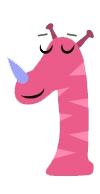 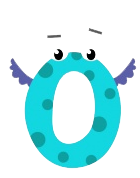 2
3
7
1
3
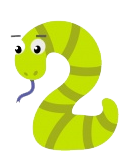 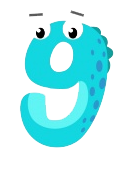 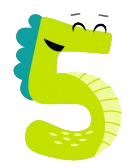 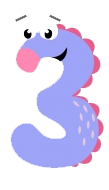 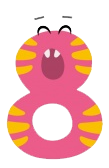 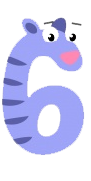 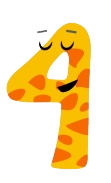 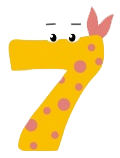 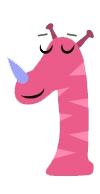 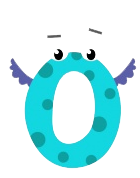 2
3
7
2
2
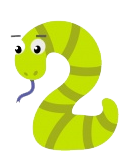 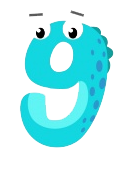 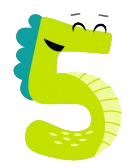 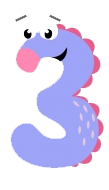 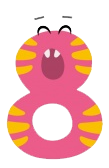 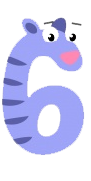 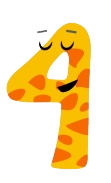 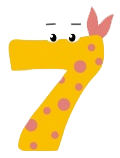 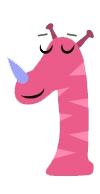